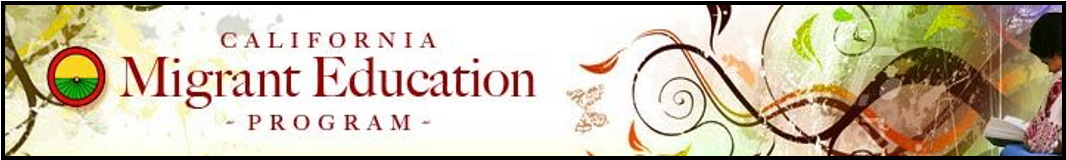 Segunda junta del
Comité Consejero de Padres y Padres Migrantes del Distrito Unificado Escolar de Sacramento
Dirigido Por:
Dra. Elizabeth Villanueva 
6 de marzo de 2023
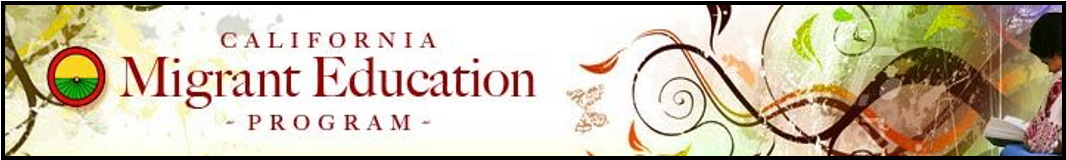 Las metas para esta junta
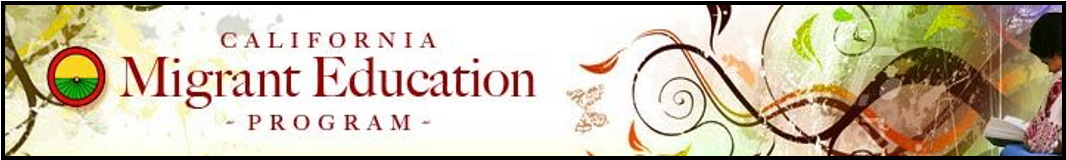 [Speaker Notes: https://content.myconnectsuite.com/api/documents/a3f1563c549349dd884e688a20720a13.pdf]
AGENDA
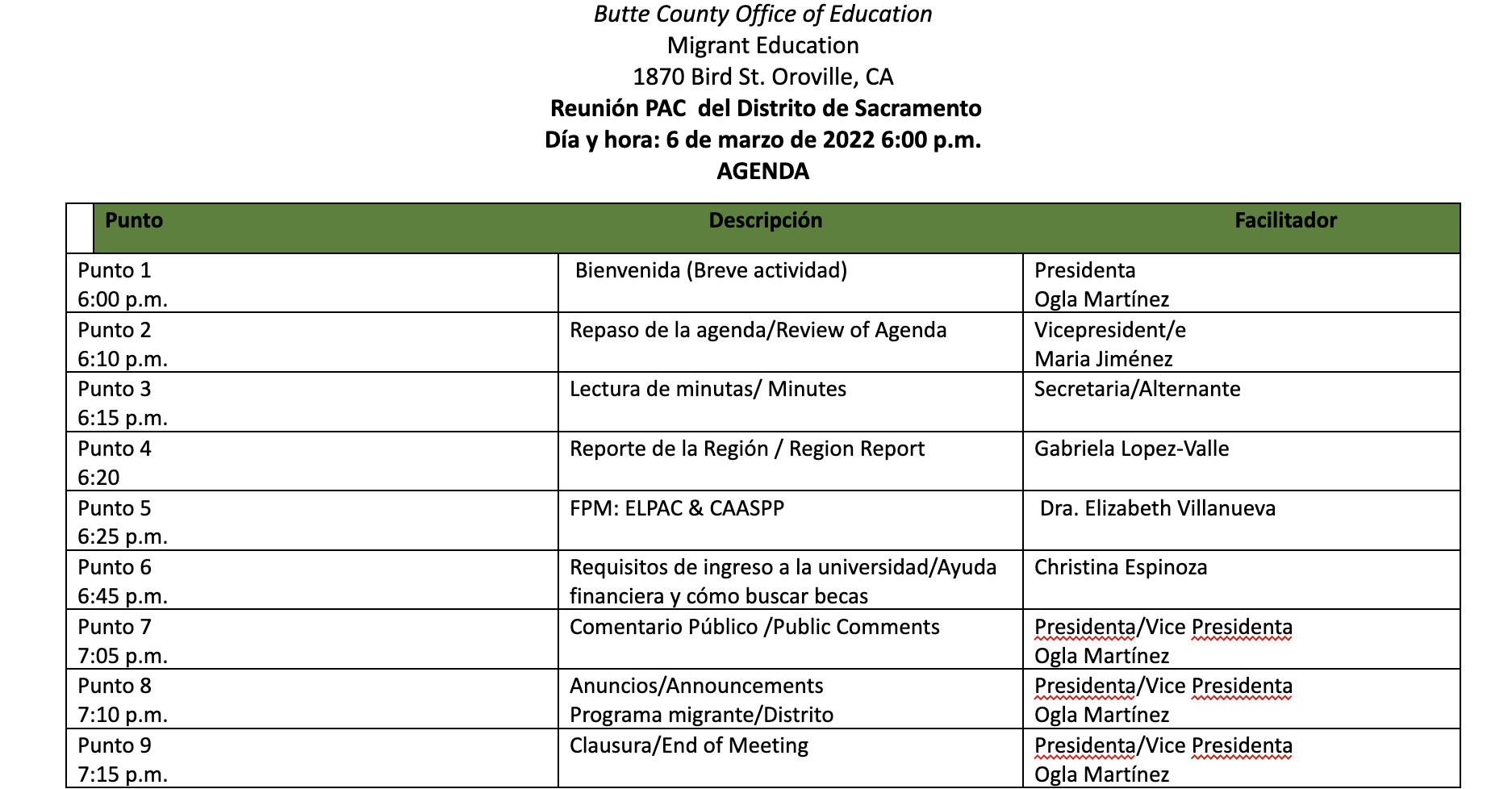 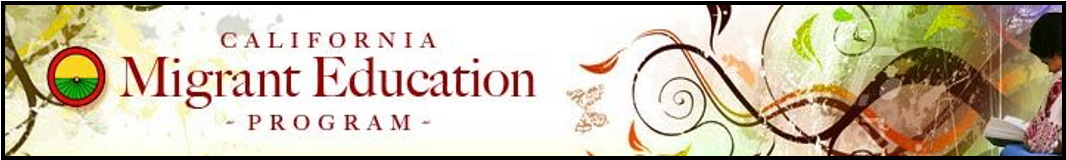 Lectura de minutas/ Minutes
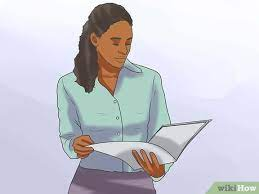 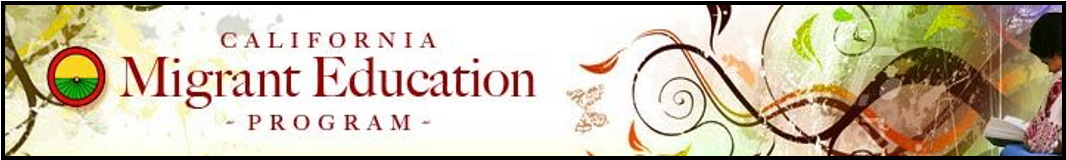 [Speaker Notes: The purposes of the MEP are to:
§  Assist States in supporting high-quality and comprehensive educational programs and services during the school year, and, as applicable, during summer or intersession periods, that address the unique educational needs of migratory children.
§  Ensure that migratory children who move among the States are not penalized in any manner by disparities among the States in curriculum, graduation requirements, and challenging State academic standards.
§  Ensure that migratory children receive full and appropriate opportunities to meet the same challenging State academic standards that all children are expected to meet.
§  Help migratory children overcome educational disruption, cultural and language barriers, social isolation, various health-related problems, and other factors that inhibit their ability to succeed in school.
§  Help migratory children benefit from State and local systemic reforms.]
Reporte de la Región / Region Report
La próxima reunión de la región será el 16 de marzo a las 5:30 p.m.
La reunión del estado fue el 24 de febrero y hubo una actividad de conexión donde hicimos un ejercicio de respiración que nos ayudó mucho. La agencia de West Ed propuso información para la planificación de los grupos de enfoque con padres y maestros. West Ed mandará las invitaciones a las regiones para invitar a los papas. Laura Diaz de CABE dio una presentación acerca de las oportunidades más allá de la preparatoria. Le ayudó a los papás a comprender lo importante de cómo saber apoyar a sus estudiantes. Las regiones compartieron los reportes de su región y también hubo una votación para mover las reuniones de SPAC virtuales o en persona. Habrá 3 reuniones en persona y 3 virtuales. La próxima reunión será el 21 de abril de 2023. Esta será la última reunión.
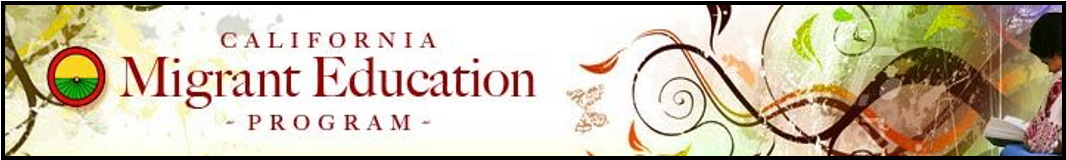 FPM: ELPAC & CAASPP
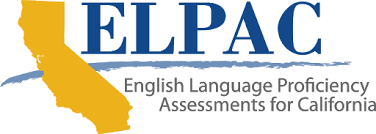 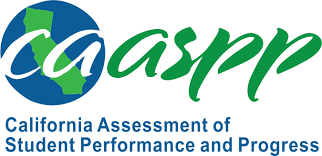 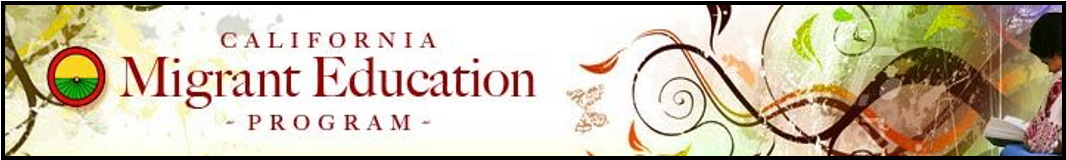 ¿Qué es el “ELPAC” y por qué se tiene que tomar?
El objetivo es que su hijo sea competente en inglés. Esto significa que su hijo/a puede leer, escribir, escuchar/comprender y hablar en inglés con fluidez.
ELPAC es la prueba utilizada para medir qué tan bien los estudiantes en los grados K-12 entienden inglés cuando no es su idioma principal.
La información de ELPAC ayuda al maestro de su hijo a brindar apoyo para escuchar, hablar, leer y escribir.
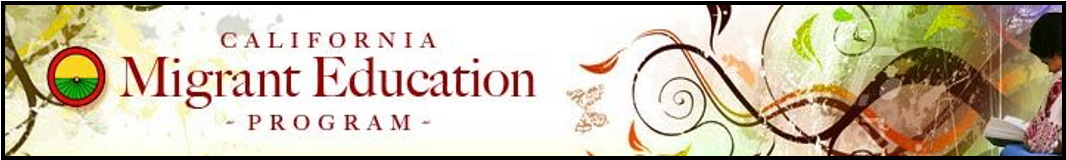 [Speaker Notes: https://content.myconnectsuite.com/api/documents/a3f1563c549349dd884e688a20720a13.pdf]
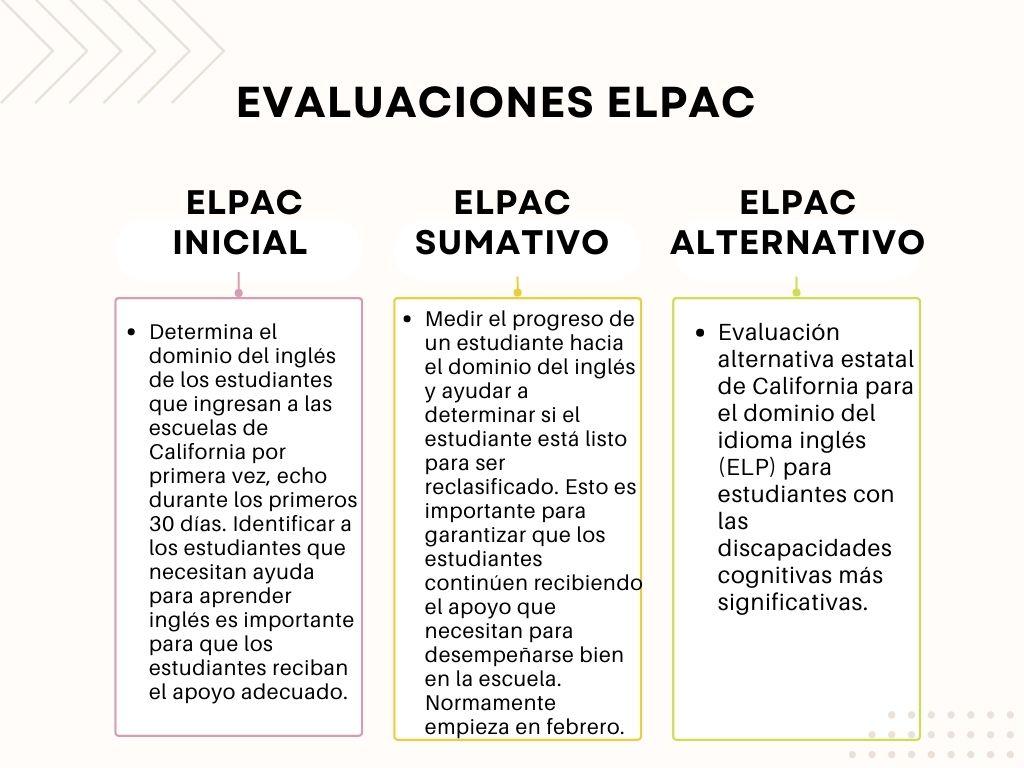 The purposes of the MEP are to:
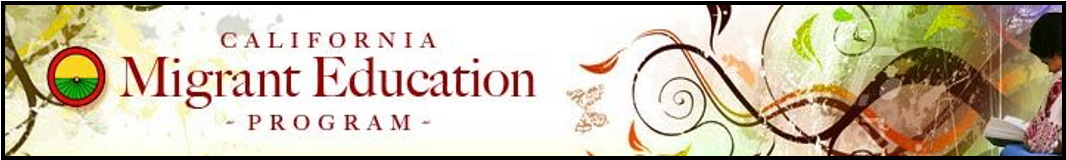 La prueba del “ELPAC”  tiene cuatro áreas de dominio diferentes:
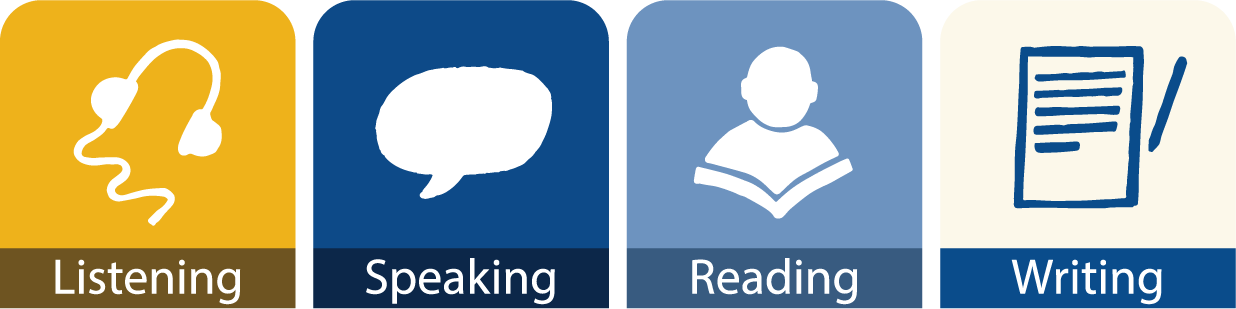 Comprensión Oral           Expresión oral                 Lectura                     Escritura
Descripción general de la prueba  “ELPAC”
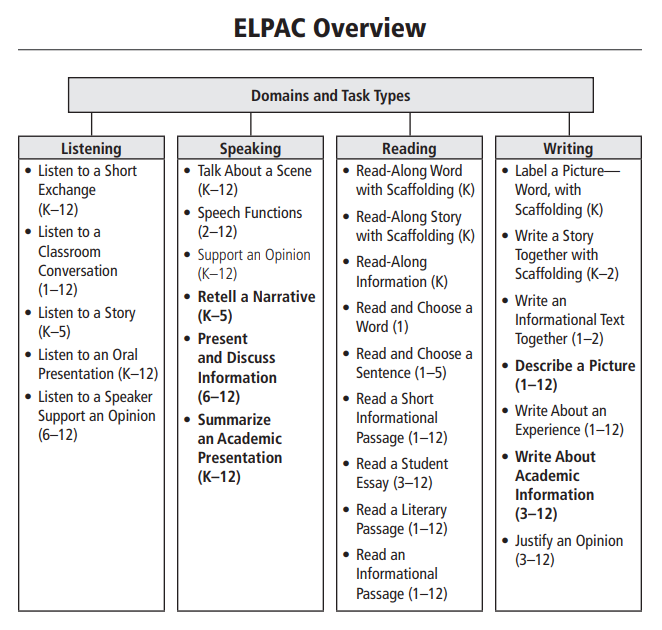 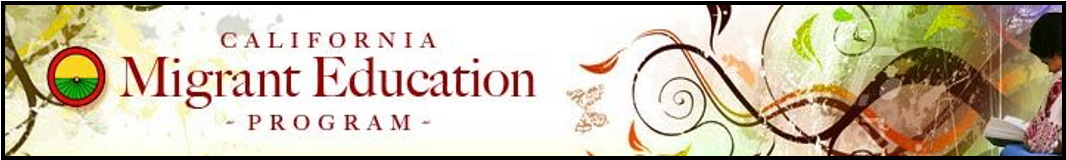 La prueba de el ELPAC tiene dos evaluaciones
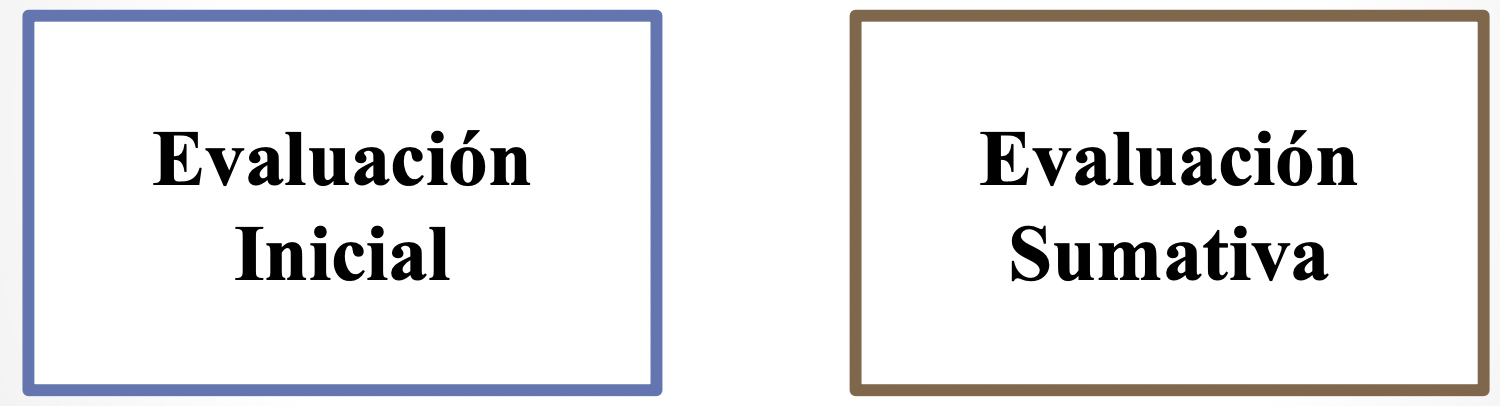 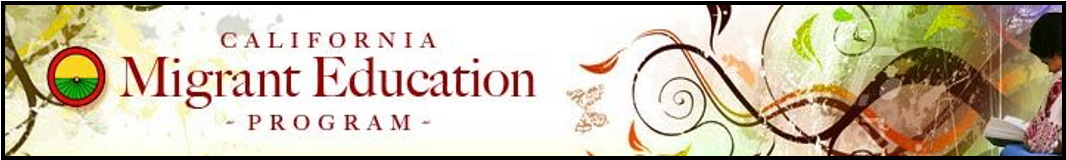 ELPAC inicial:
¿Quiénes necesitan tomarlo? 
Los estudiantes que son nuevos en las escuelas de California y que están identificados como hablantes de un idioma distinto al inglés reciben la evaluación inicial dentro de los 30 días posteriores a la inscripción en una escuela de California. Los estudiantes solo toman la evaluación inicial una vez.
¿Por qué? 
La evaluación inicial se utiliza para identificar a los estudiantes como estudiantes de inglés que necesitan apoyo para aprender inglés o que dominan el inglés.
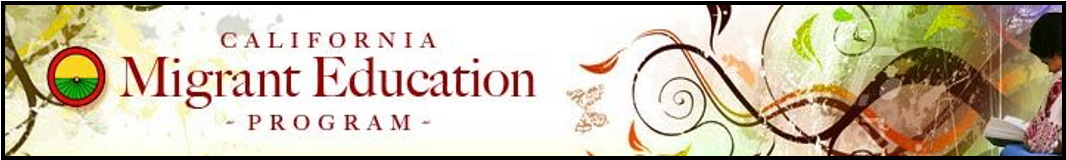 La prueba del ELPAC Sumativo:
¿Quiénes necesitan tomarlo? 
Los estudiantes que están aprendiendo inglés reciben la evaluación sumativa cada primavera entre el 1 de febrero y el 31 de mayo hasta que se reclasifican como competentes en inglés. 

¿Por qué?
La evaluación sumativa se utiliza para medir el progreso que los estudiantes de inglés están haciendo en escuchar, hablar, leer y escribir en inglés. Los resultados ayudan a decirle a la escuela si el alumno está listo para ser reclasificado como competente en inglés o si necesita más apoyo para aprender inglés.
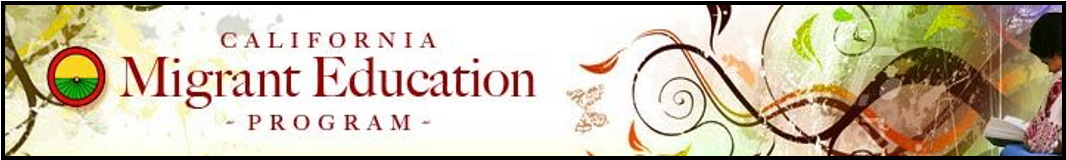 Fechas de la prueba del “ELPAC”
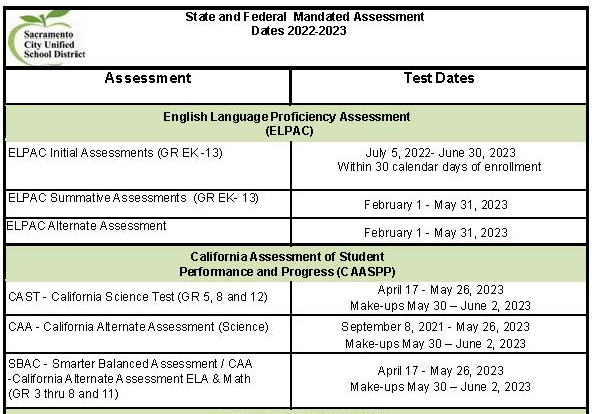 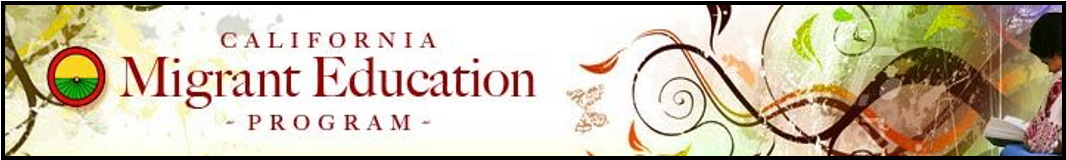 Resultados de la prueba ELPAC 2021-2022 a  nivel distrito escolar
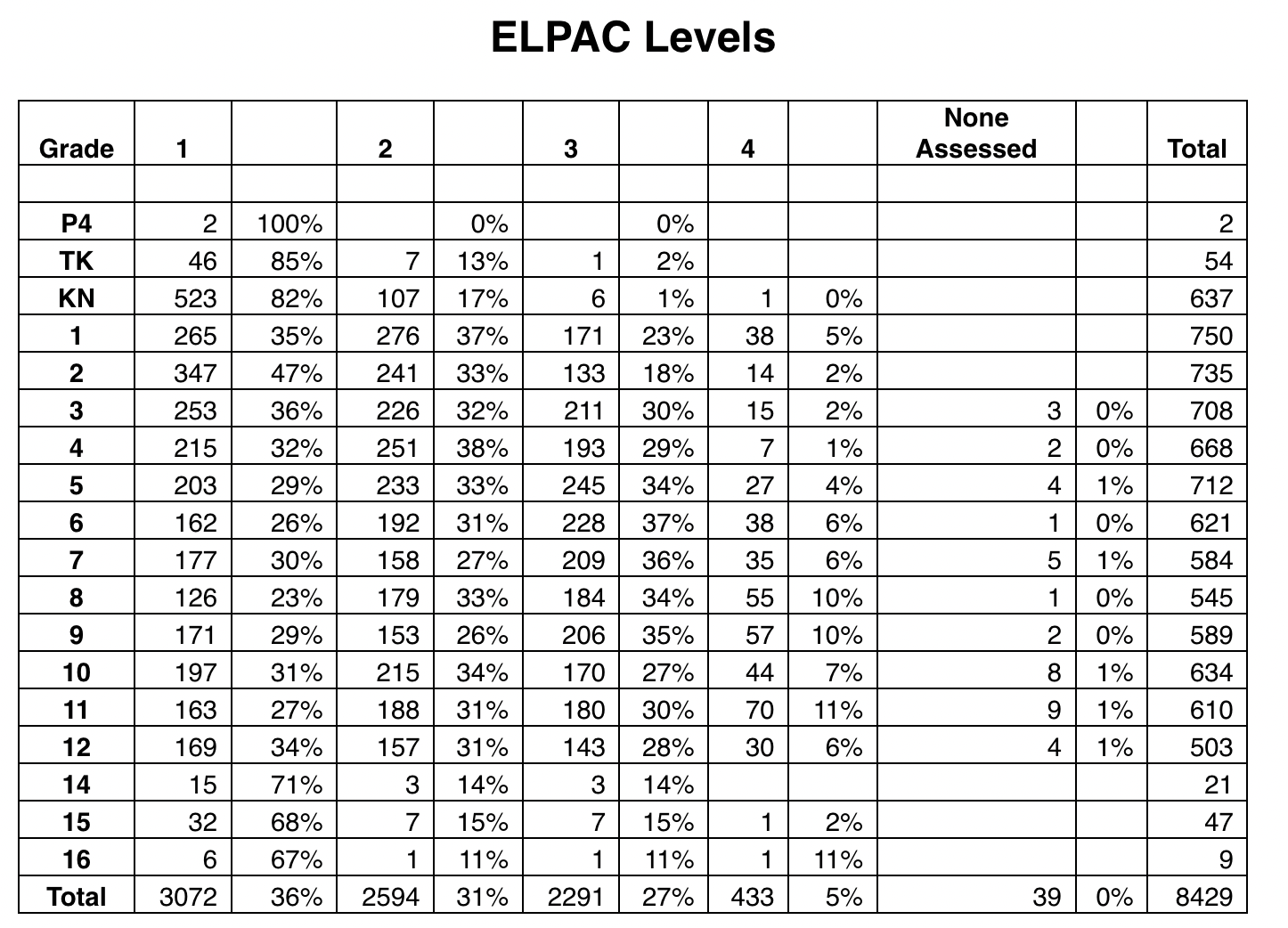 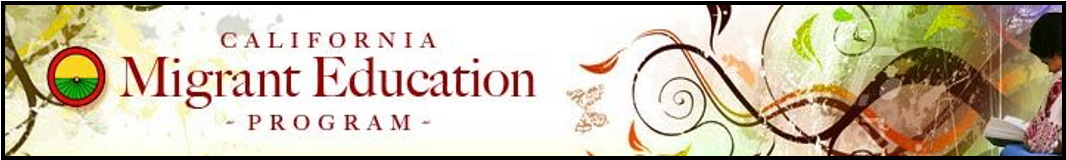 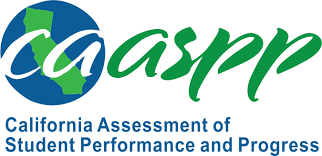 CAASPP
El propósito de este examen es asistir a los maestros, administradores y estudiantes a promover una alta calidad de aprendizaje a través de una variedad de enfoques de evaluación. 
Los nuevos estándares académicos de CA están diseñados para que los estudiantes se gradúen listos para la universidad y una carrera. 
Este examen es un tipo de métrica estatal y federal para medir y evaluar el progreso académico de distritos y escuelas para tomar decisiones curriculares e instruccionales.
Este examen también se utiliza para el proceso de reclasificación de los estudiantes bilingües emergentes que lo toman por primera vez en el 3er grado.
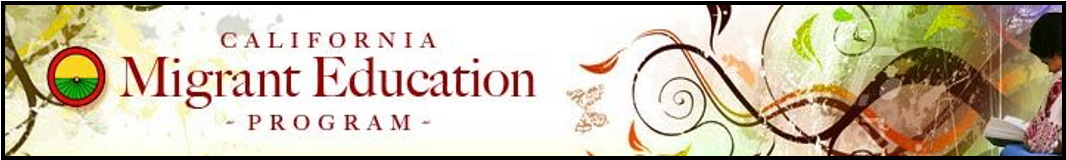 CAASPP puntos importantes
Los exámenes están compuestos por el dominio del inglés grados (3-8 y 11)
Ciencias  grados 5, 8 y preparatoria (grado 12_
Matemáticas (3-8 y1 11)
Evaluación de español grados (3-8)
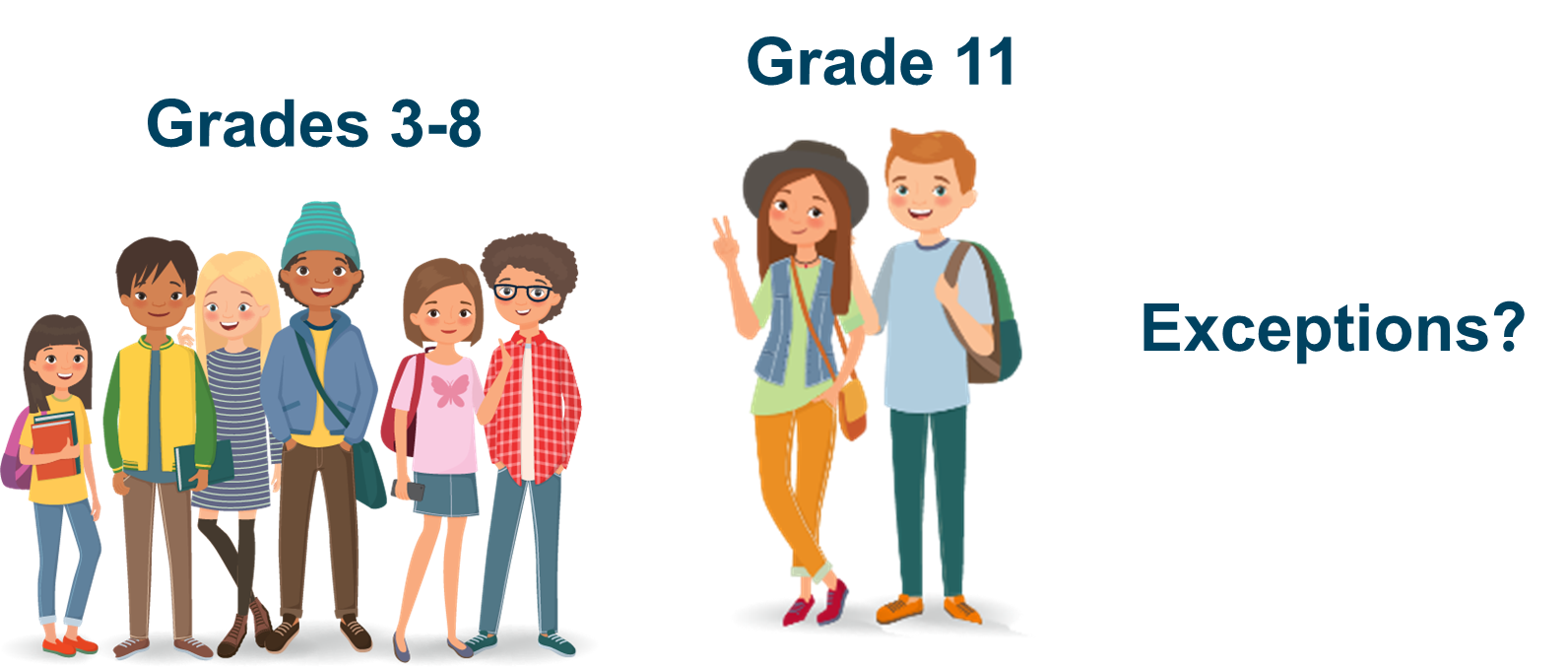 [Speaker Notes: VETERANS:  Same as before:  grades 3-8 and 11

NEW:  All students in grades three through eight and grade eleven take the Smarter Balanced Summative Assessments in ELA and mathematics with the following exceptions:
Students with the most significant cognitive disabilities and whose individualized education program, or IEP, team designates the use of an alternate assessment.
Students who take the CAAs are exempt from taking the Smarter Balanced general assessments. You would specify this in the test assignment tabs for the student in TOMS.

Emergent Bilinguals, or English Learners, who have been enrolled in a school in the United States for less than 12 months are exempt from the Smarter Balanced (or CAA) assessment for ELA (optional exemption).
These students MUST take the mathematics, and the science test if in grades 5, 8 and 12. 
It is a local decision to determine whether or not EL students should take the ELA assessment. Make sure your CALPADS information is up to date.
To check who your newcomers are, go to the Illuminate report # 19143. The title is “Students in the Country Less Than 12 Months”.]
Excepciones
Estudiantes con inhabilidades cognitivas severas que tienen un plan de estudio individual conocido por sus siglas en inglés como IEP, y el equipo designa el uso de evaluación alternativa. 
Los estudiantes bilingües matriculados en el sistema educativo de los Estados Unidos con menos de 12 meses son exentos solamente del examen de inglés. Esta decisión se basa cuando son matriculados el 15 de abril o después de esta fecha.
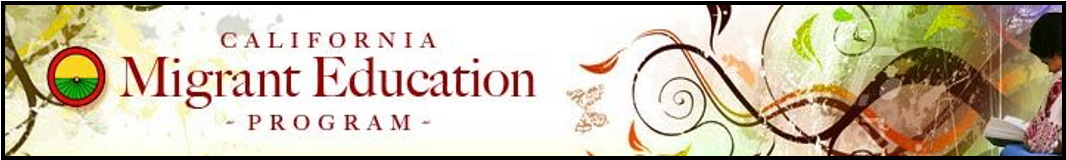 Fechas de examinación de los exámenes de “CAASPP”
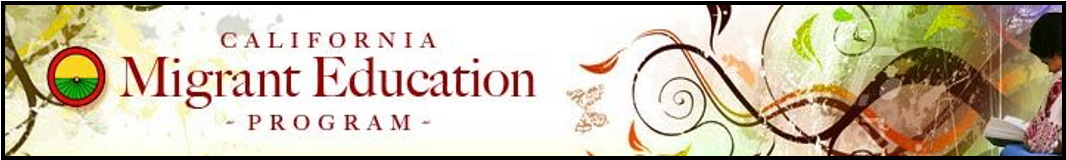 [Speaker Notes: California Alternate Assessments (CAAs)]
Resultados generales de CAASPP en inglés y matemáticas
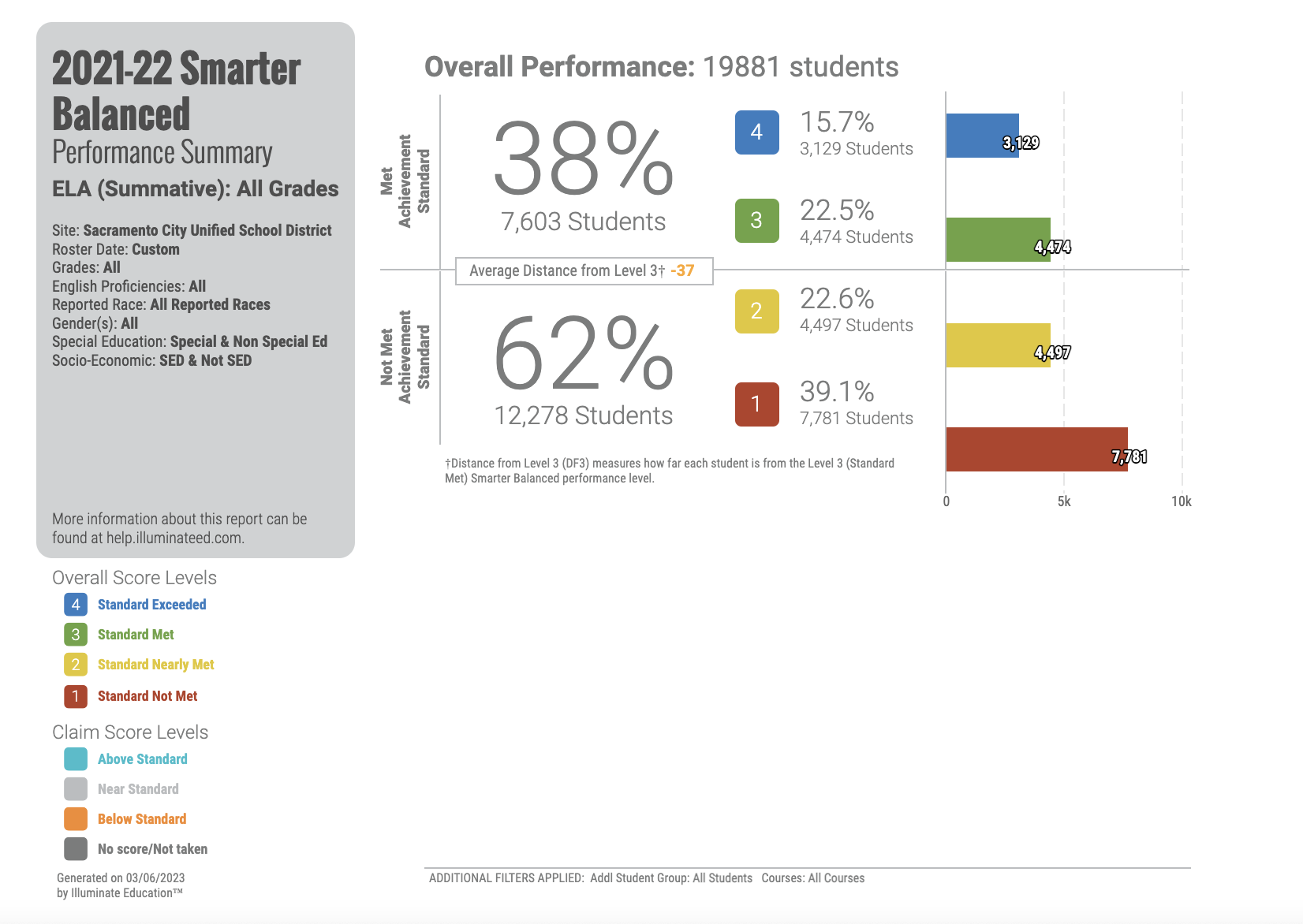 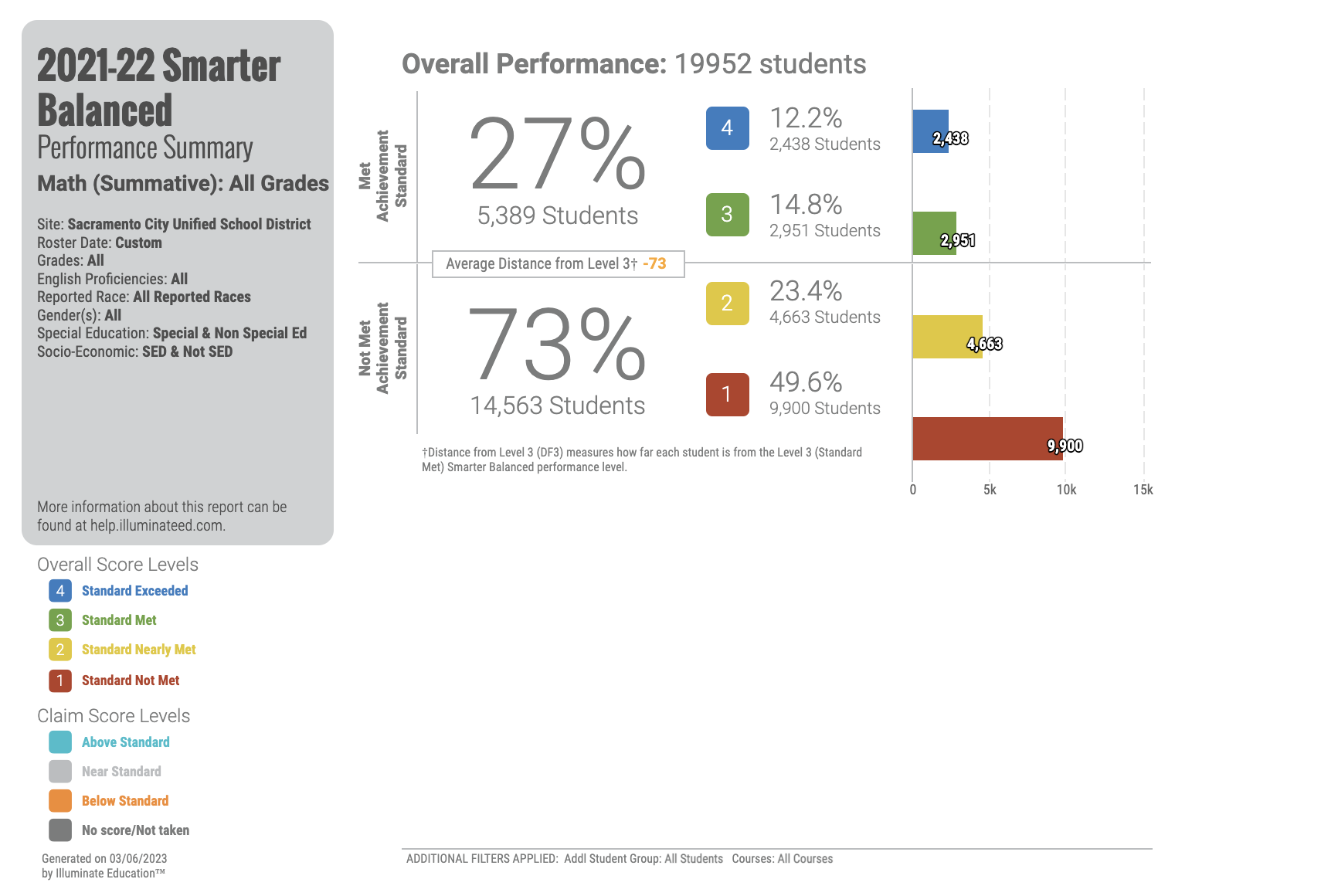 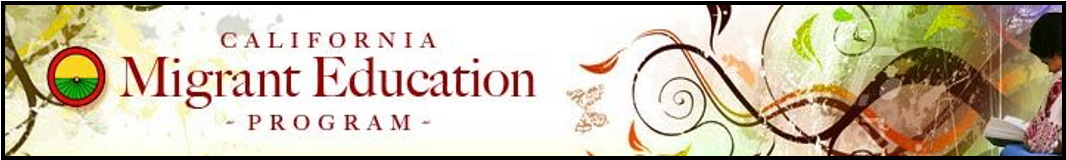 Resultados generales de CAASPP en inglés de 3er-4o grado
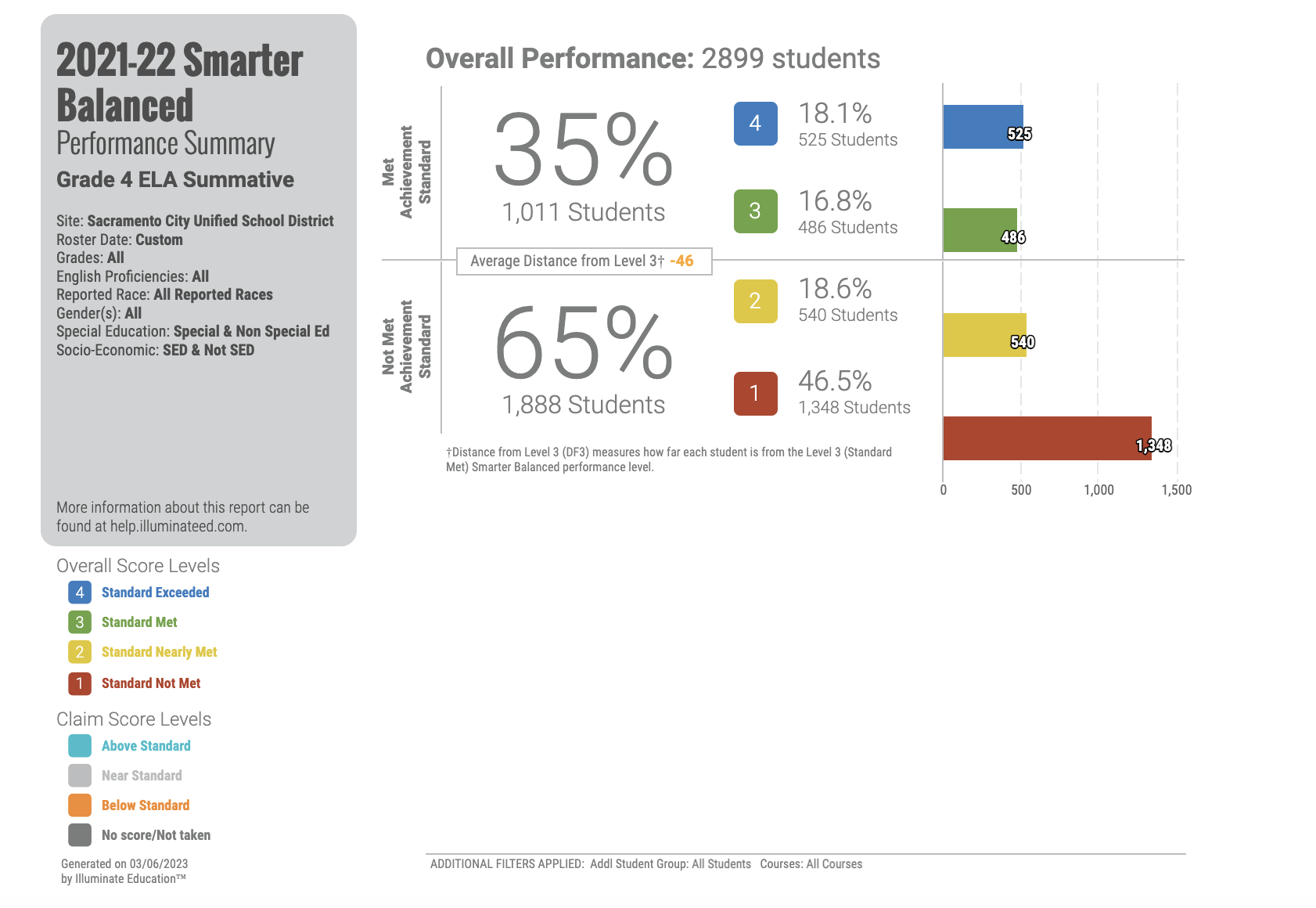 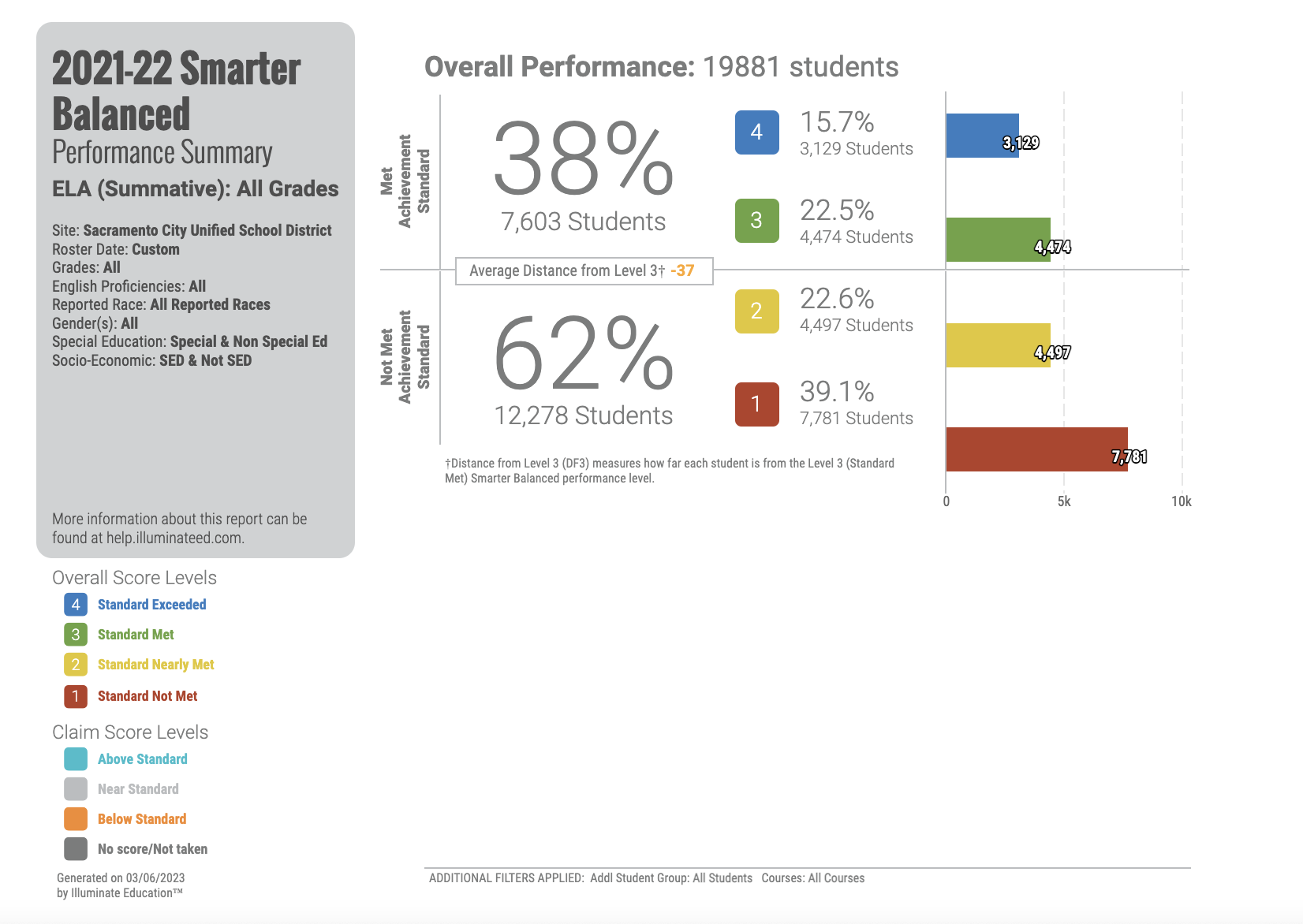 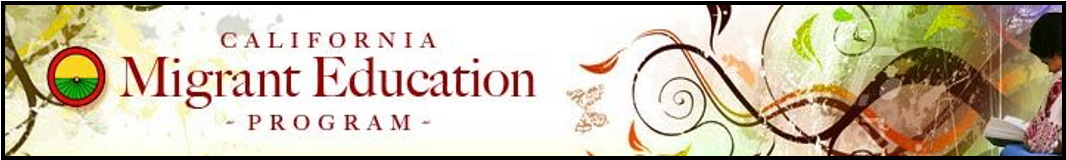 Resultados de CAASPP matemáticas de 3er-4o grado Grado
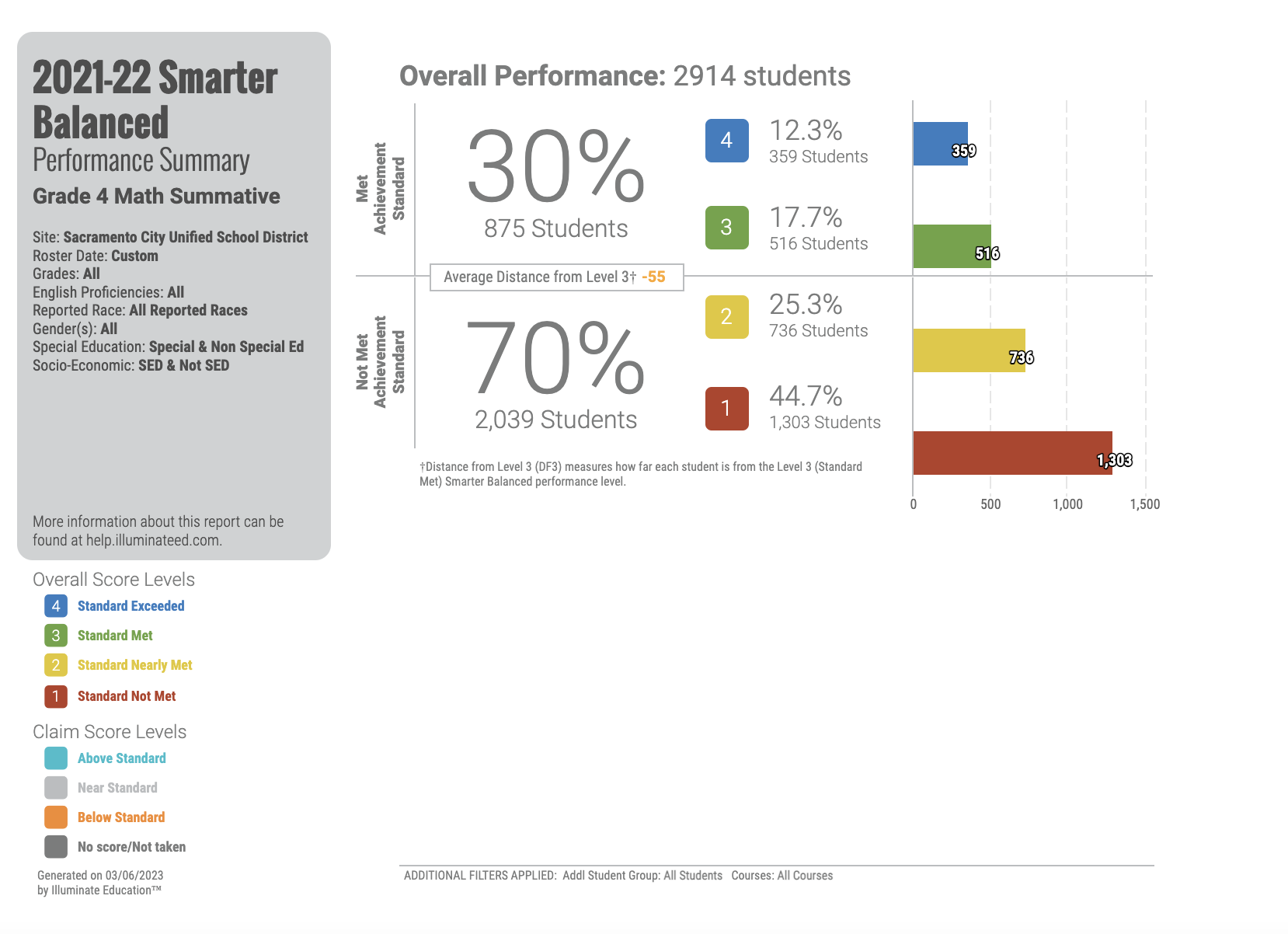 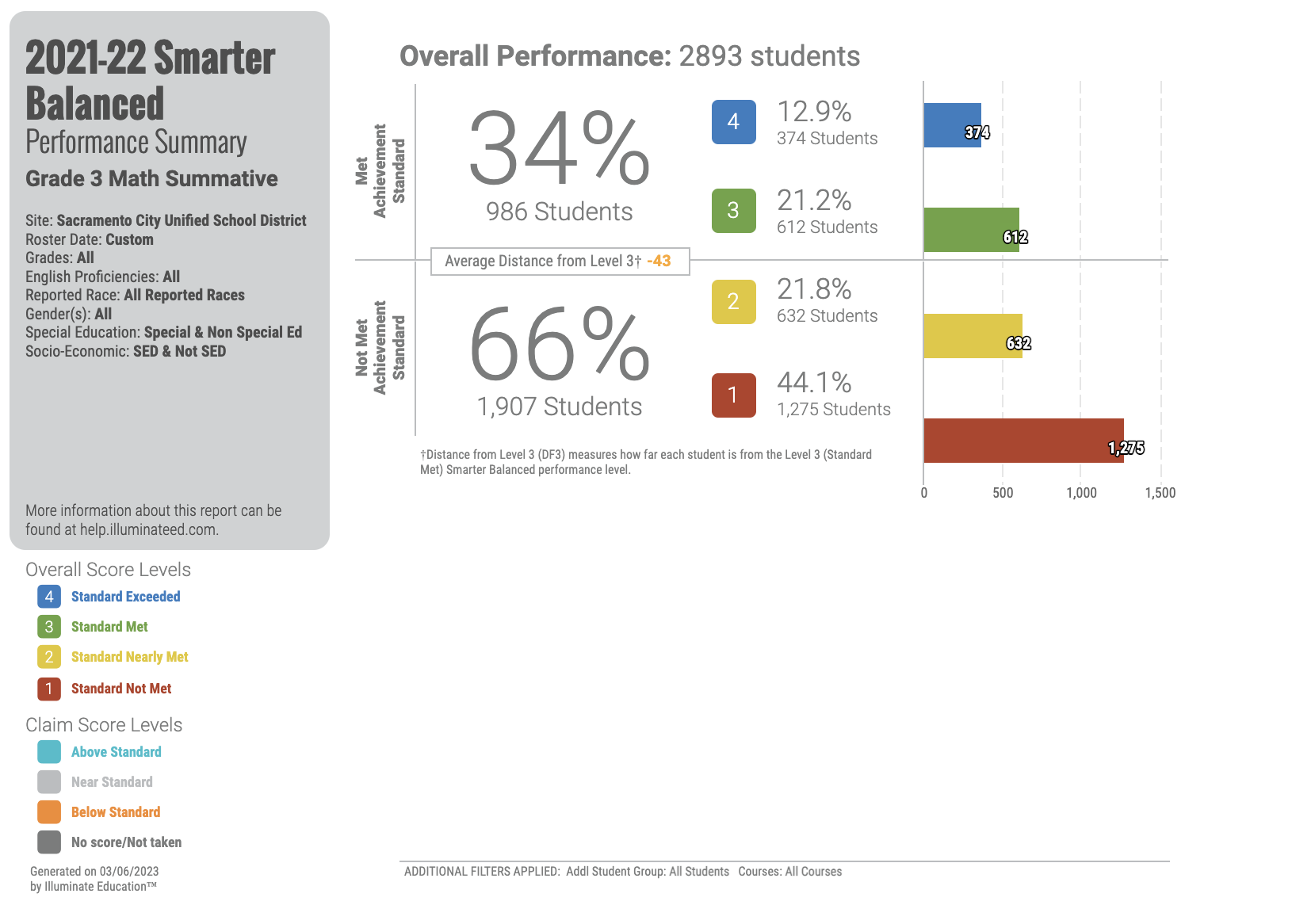 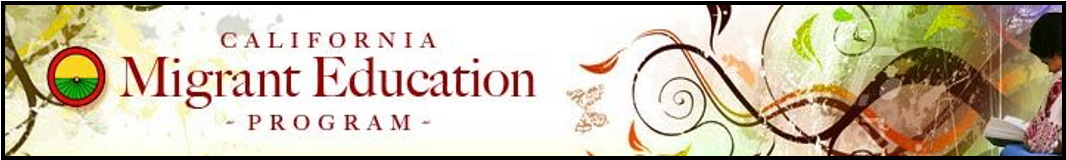 Resultados de CAASPP en inglés de 5-6o grado
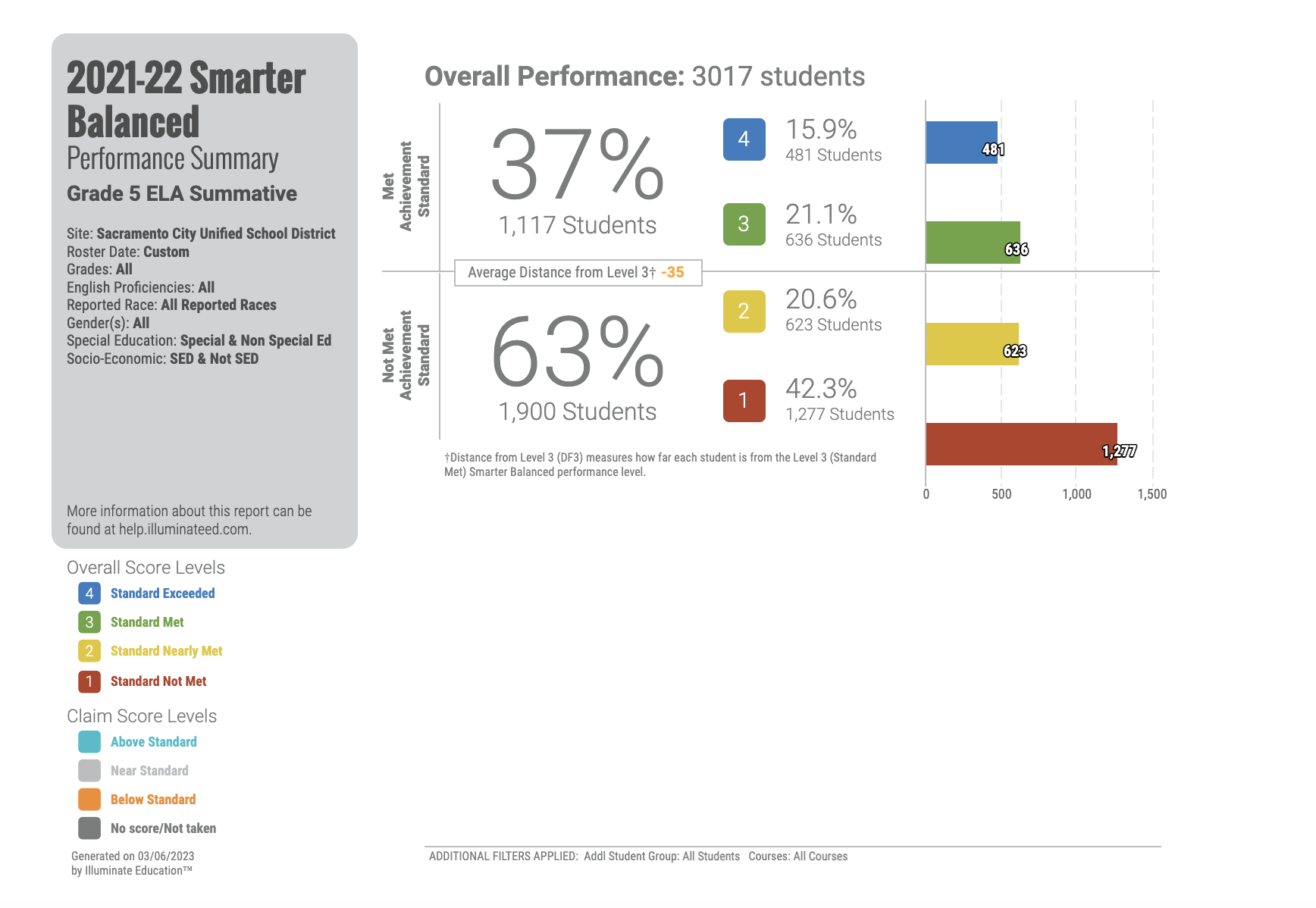 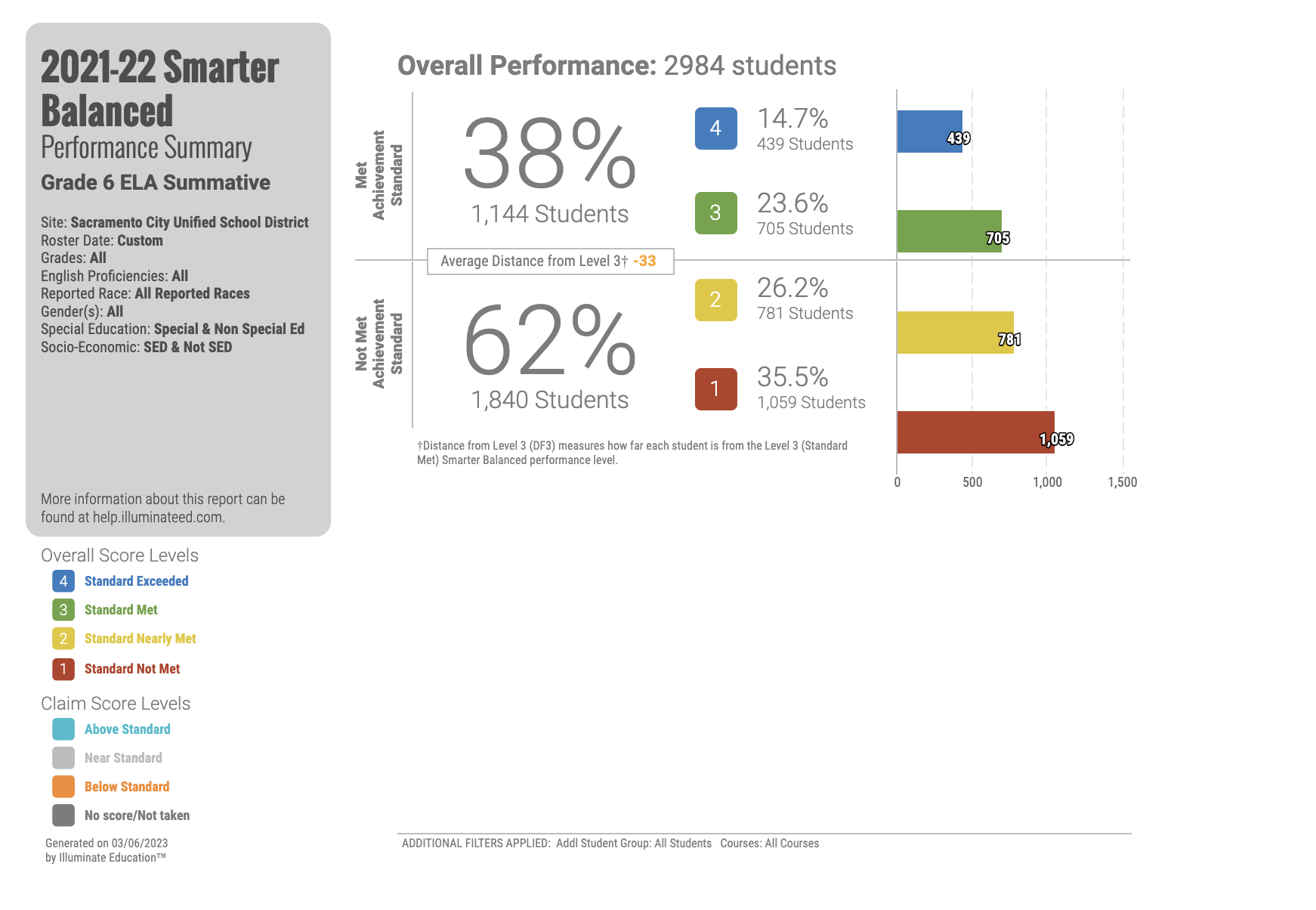 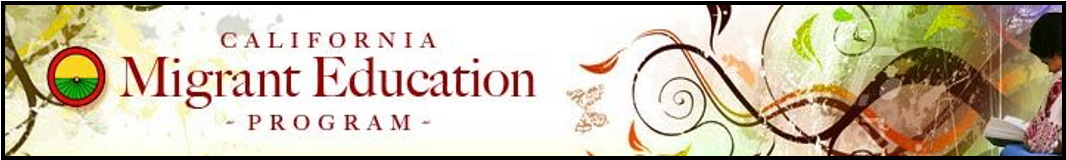 Resultados de CAASPP matemáticas de 5-6o grado
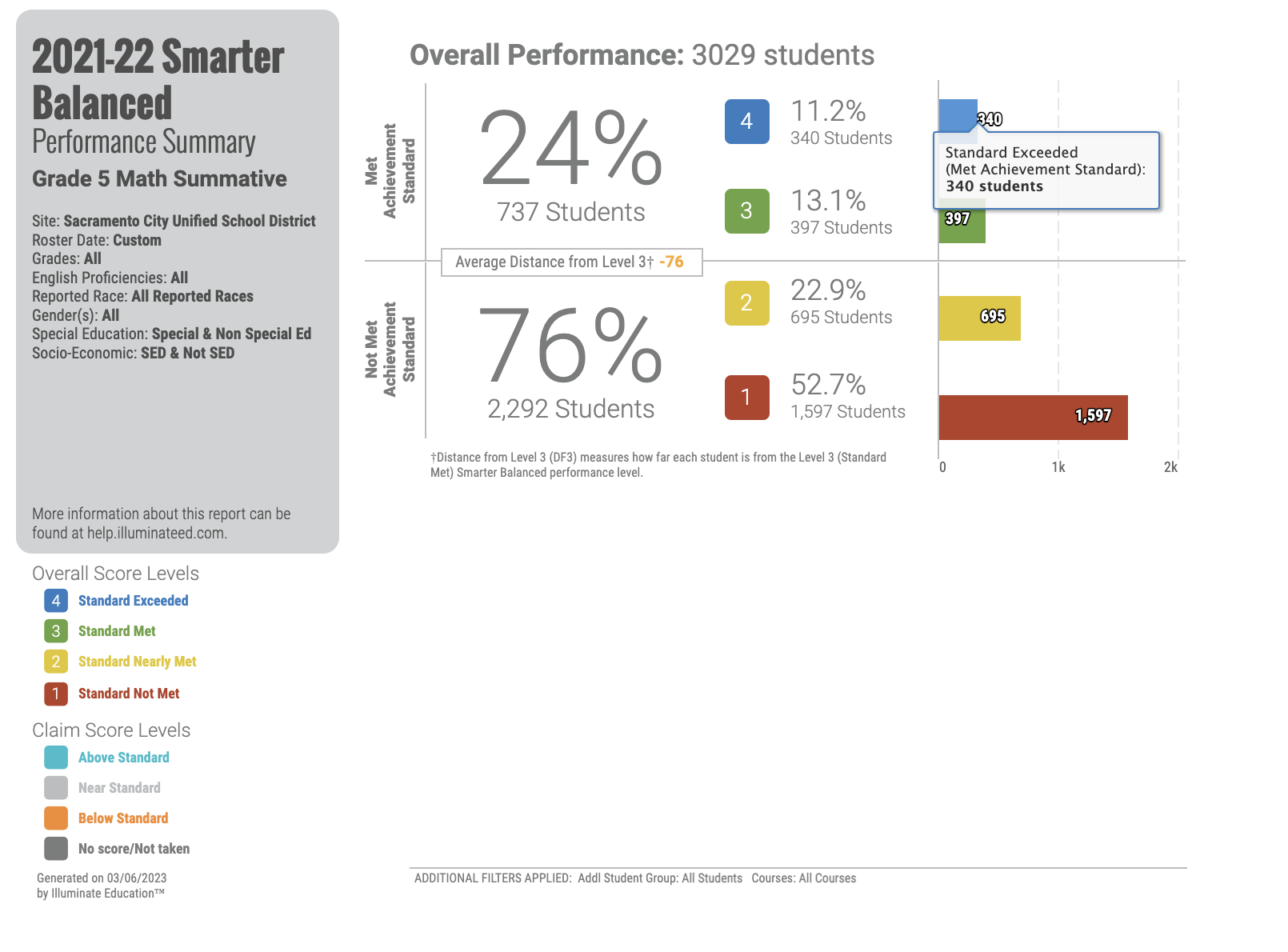 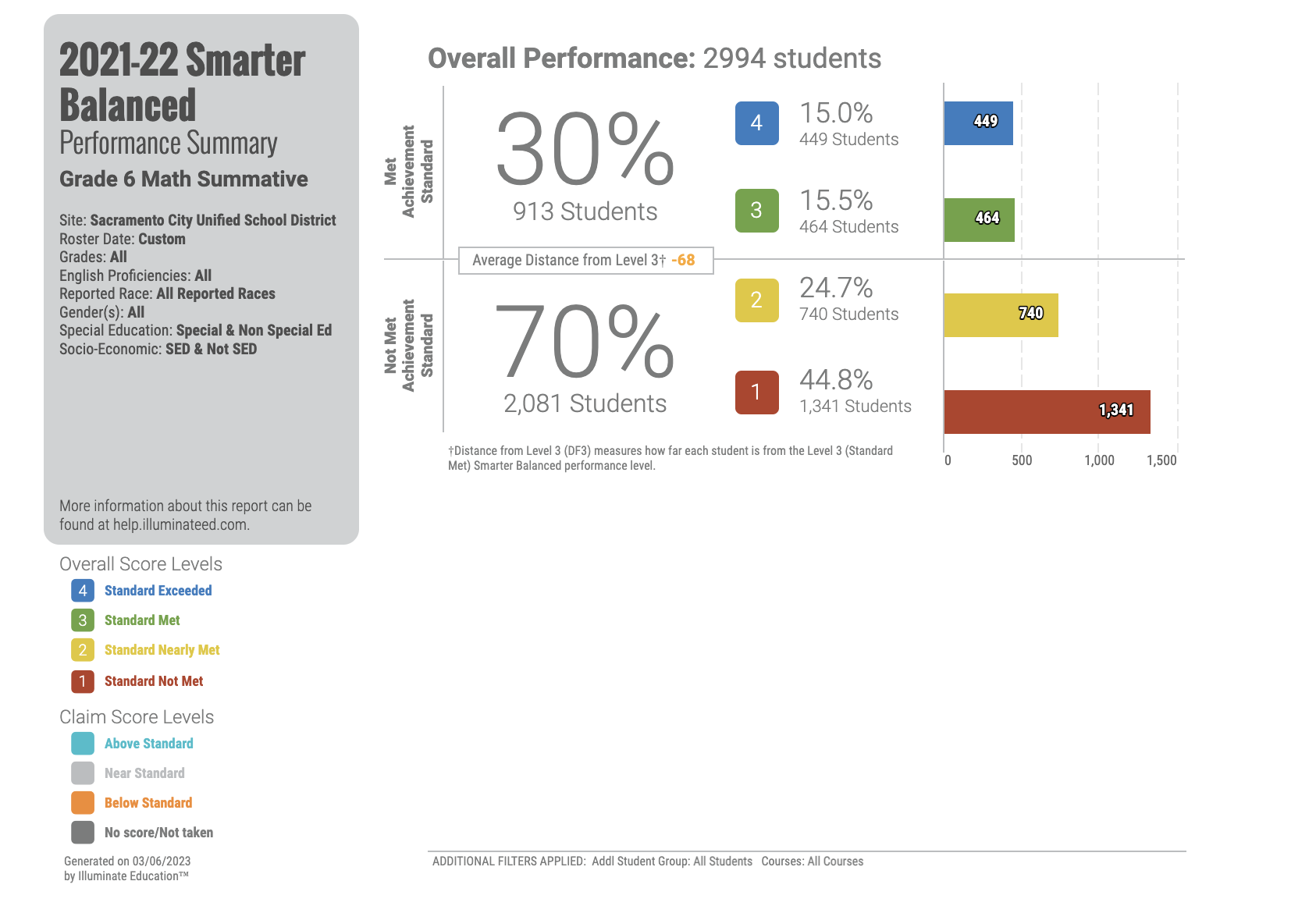 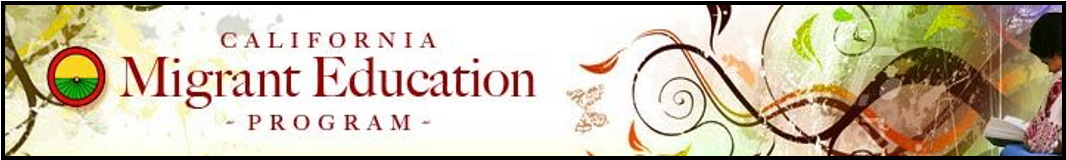 Resultados de CAASPP en inglés del nivel 7-8o grado
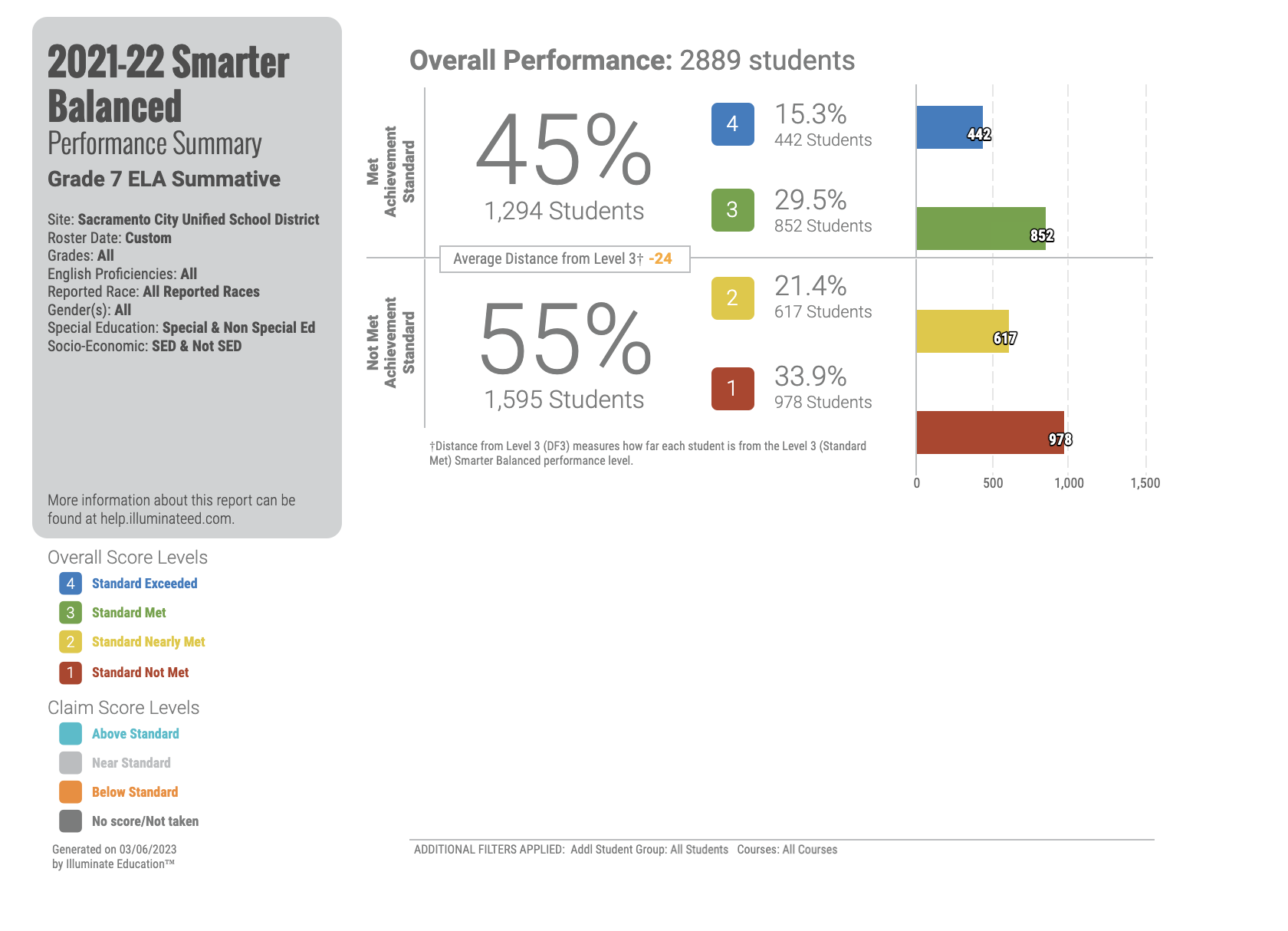 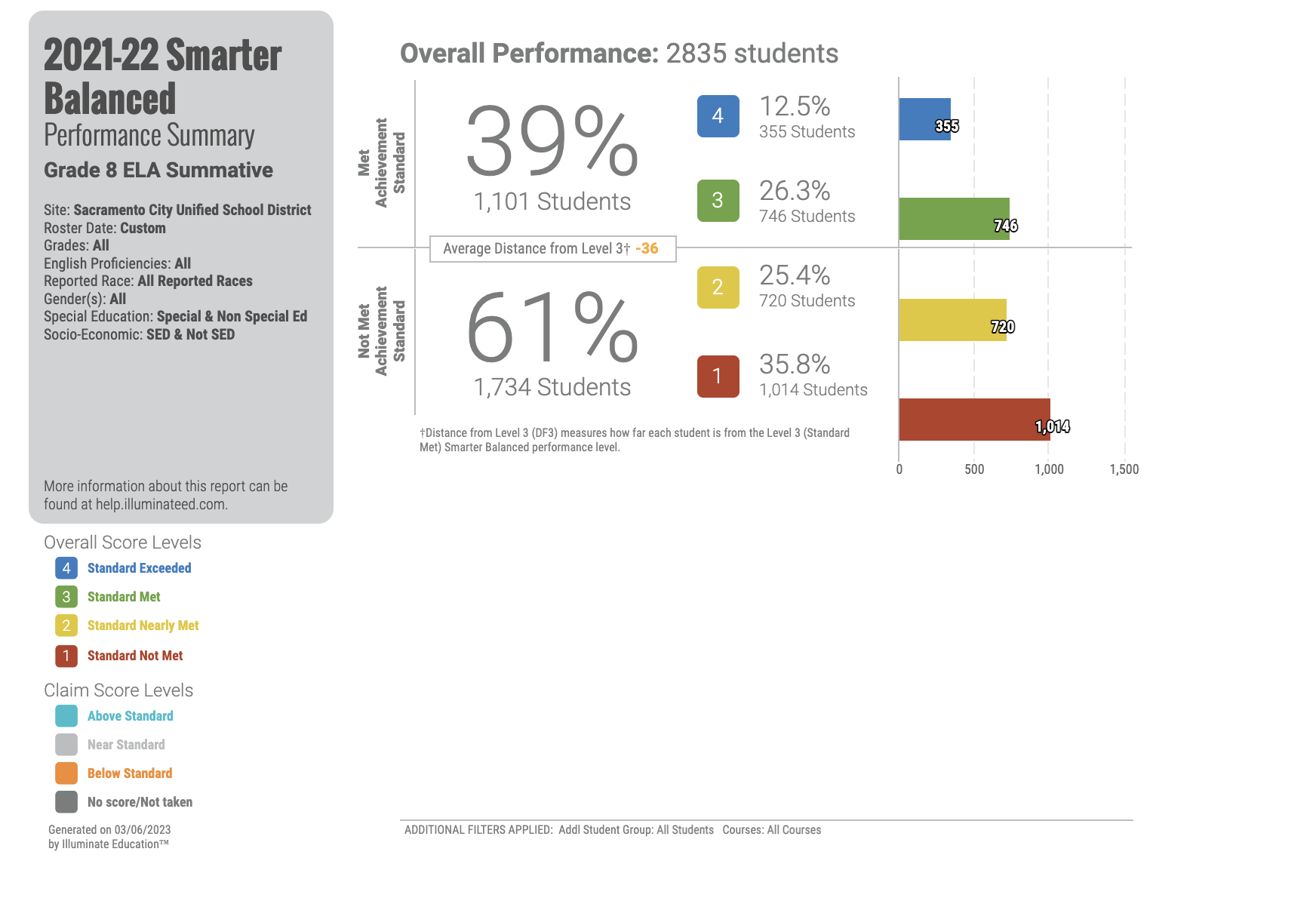 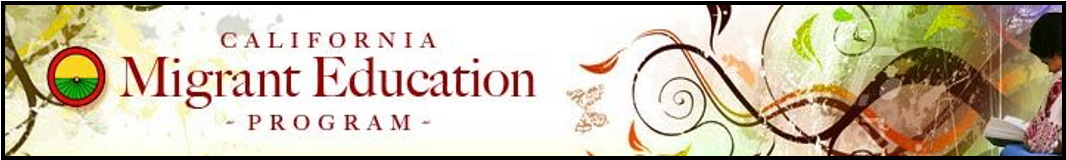 Resultados de CAASPP en matemáticas del 7-8o grado
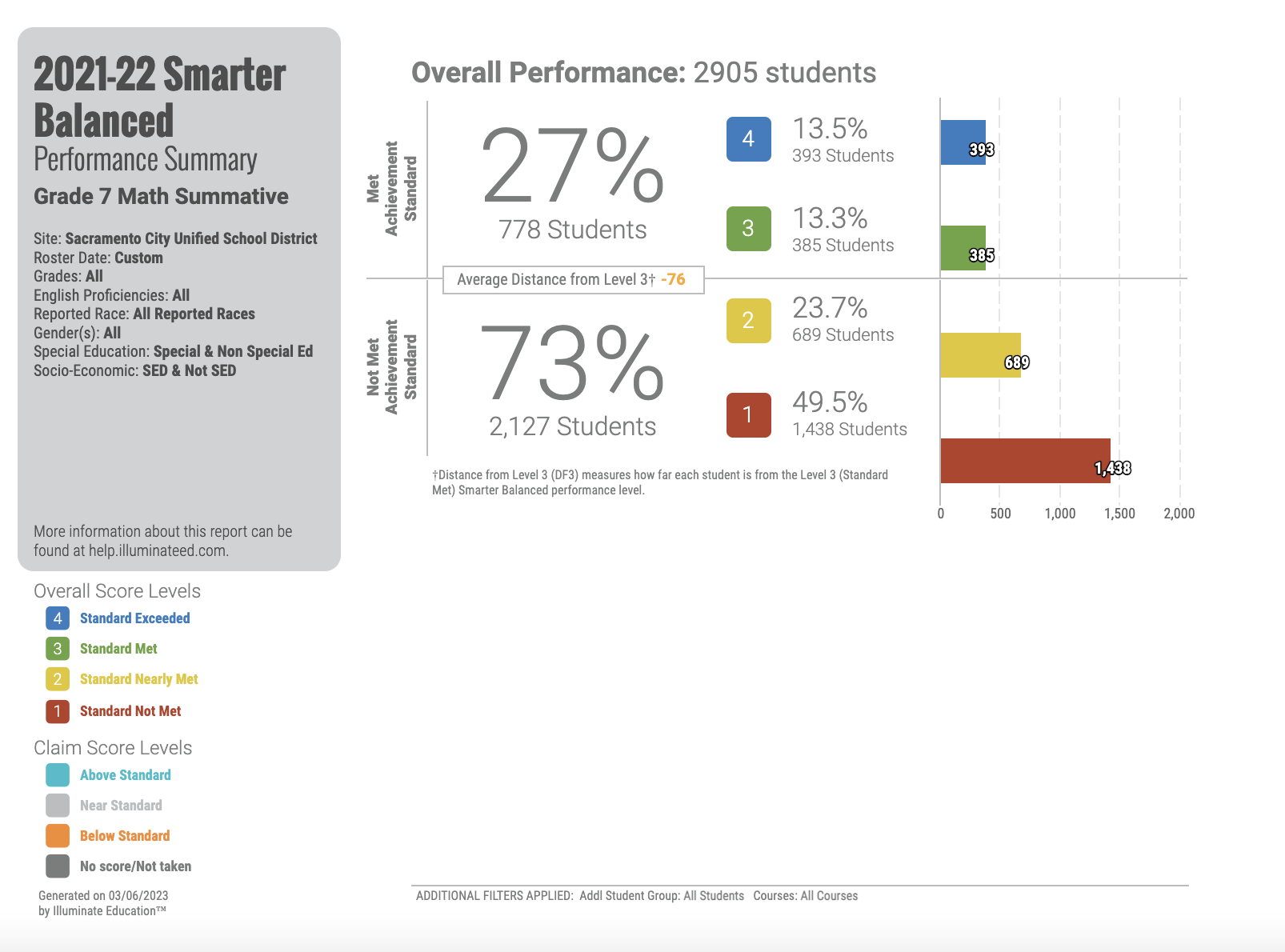 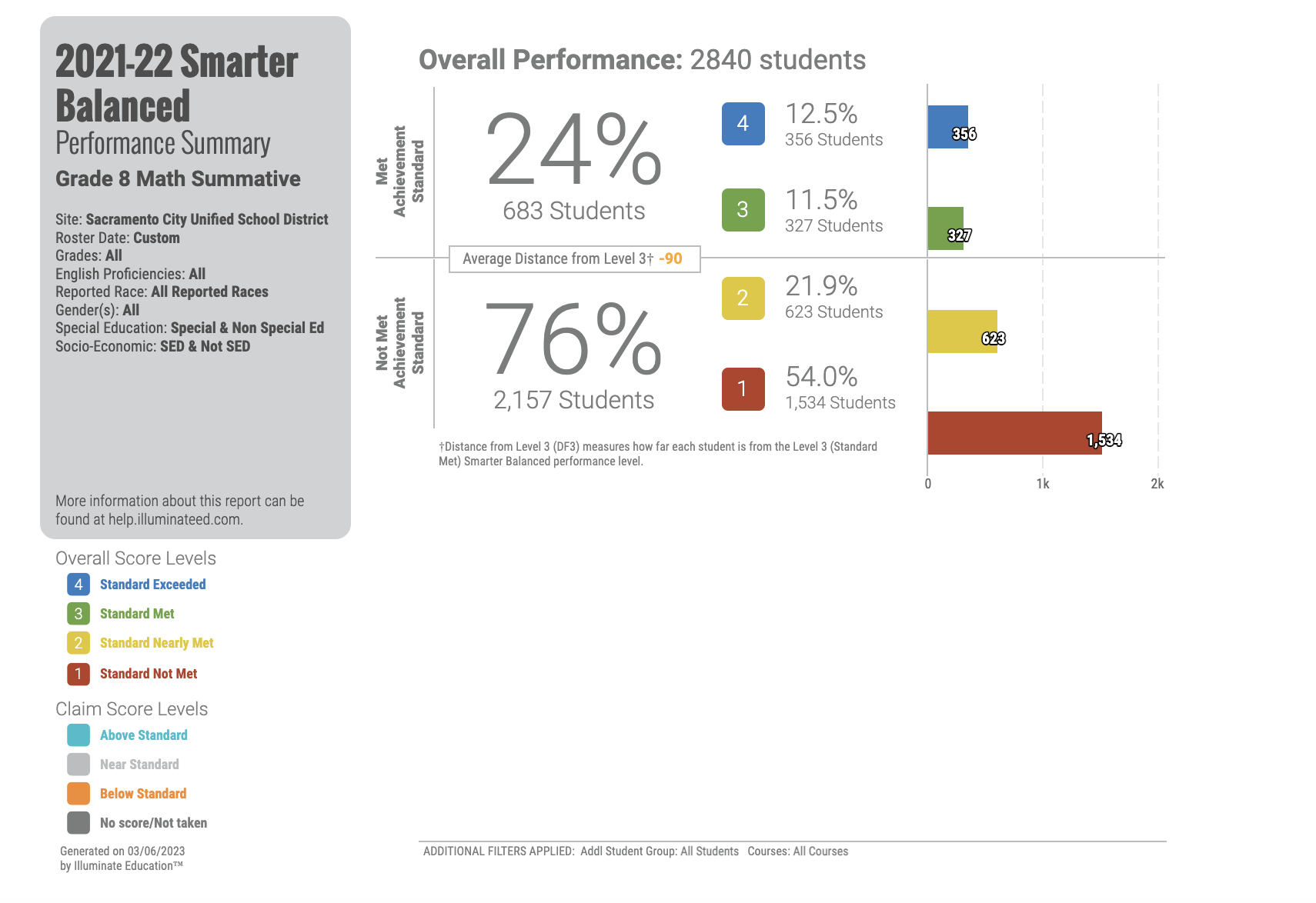 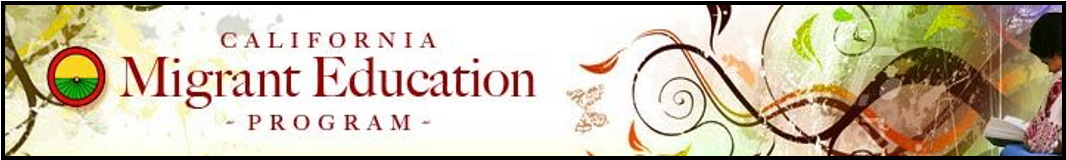 Resultados de CAASPP en inglés de preparatoria nivel 11o
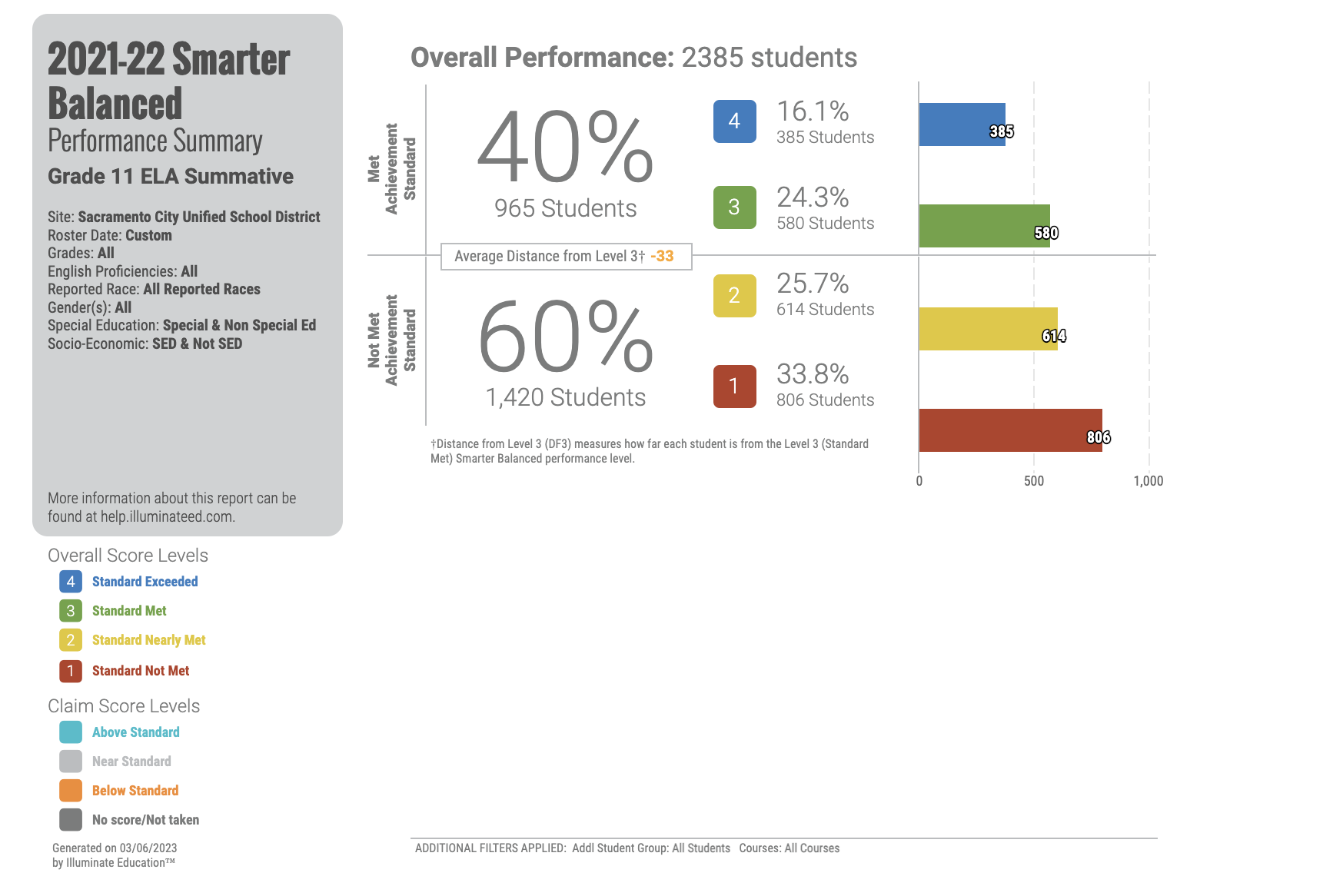 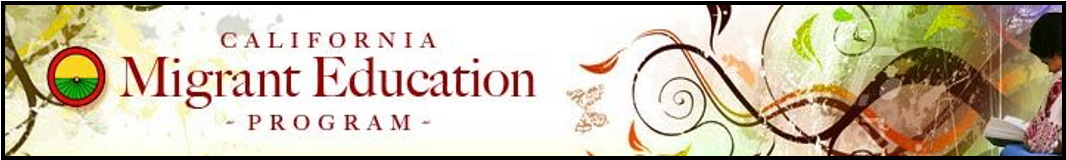 Resultados de CAASPP en matemáticas en 11o grado
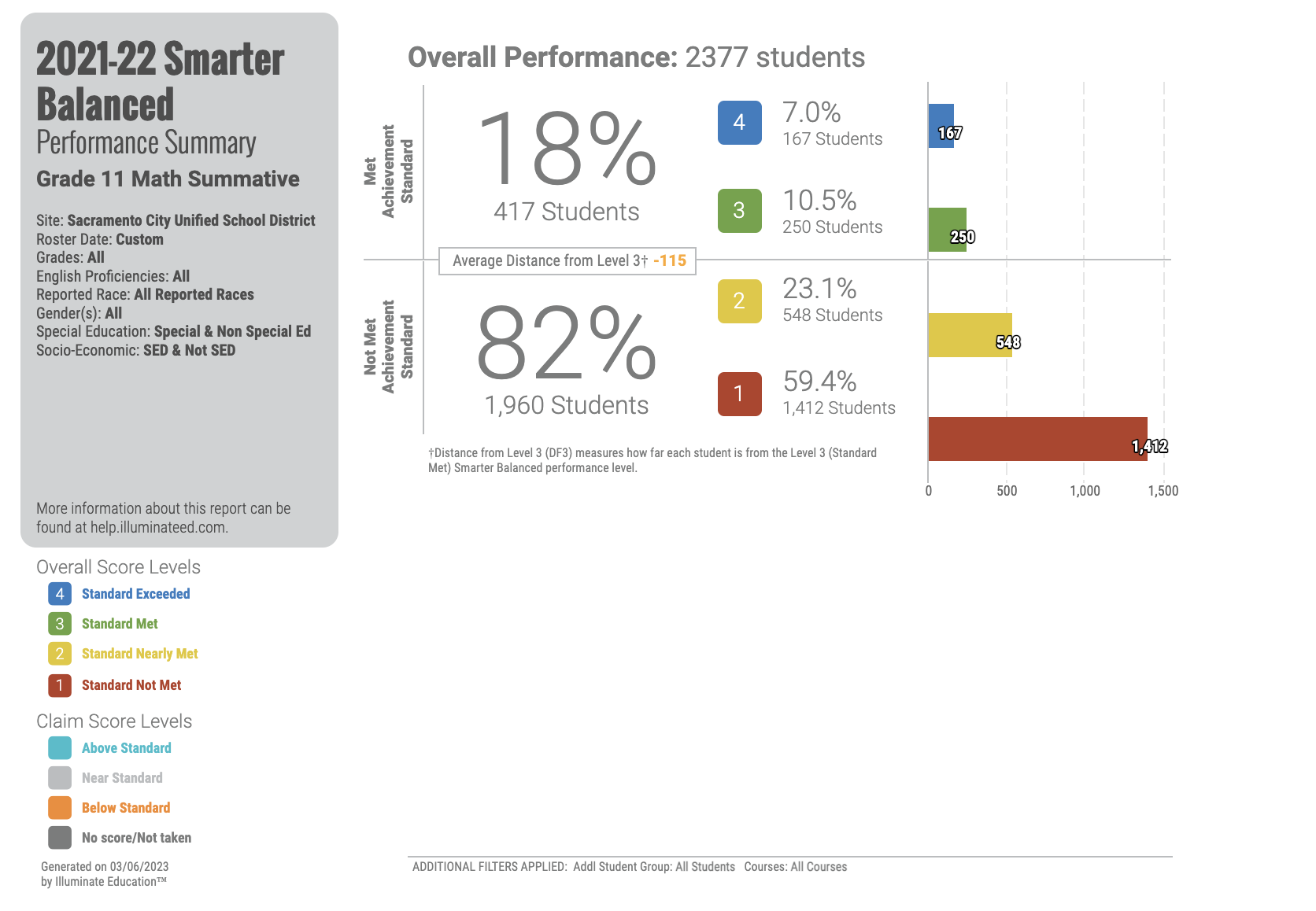 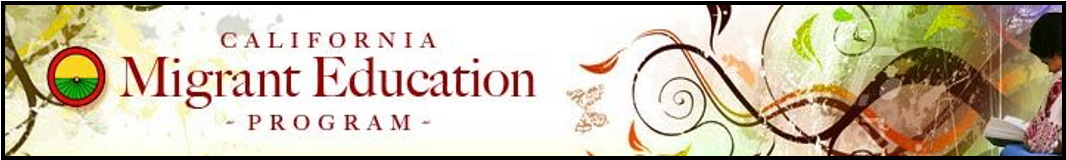 Requisitos de ingreso a la universidad/Ayuda financiera y cómo buscar becas
Presentado
Christina Espinoza, Directora del Departamento de Preparación Universitaria y Profesional
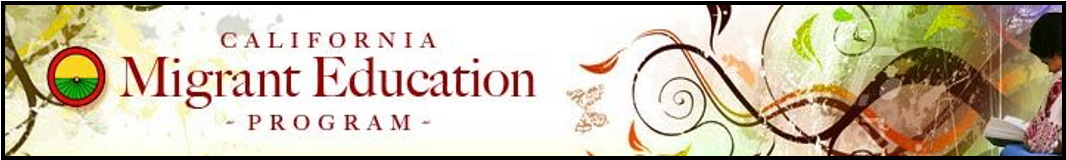 Negocios Nuevos/New Business
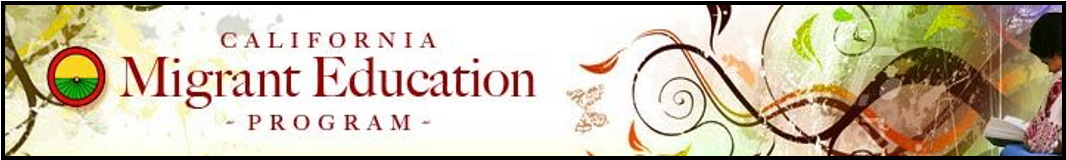 Comentario Público /Public Comments
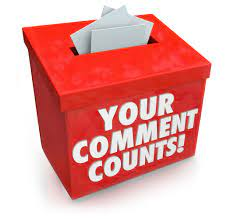 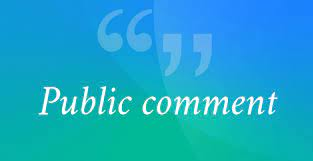 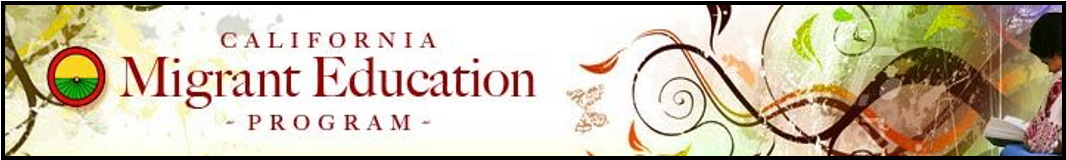 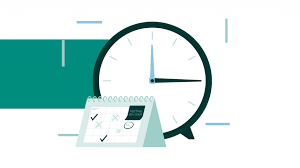 Anuncios/Announcements
Próxima junta de este Comité será el 3 de abril
Junta de DELAC (Comité Asesor de Padres/Madres de Bilingües Emergentes a Nivel del Distrito) 15 de marzo de 2023
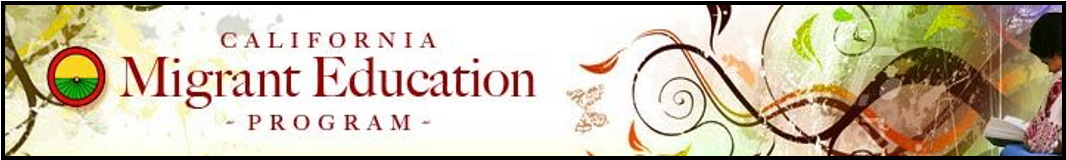 Su opinión cuenta
¡Por favor deje sus comentarios, sugerencias, y opiniones en esta encuesta!
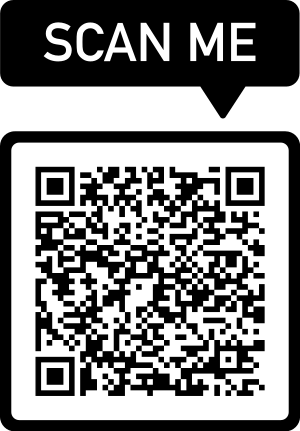 Cierre de la junta/Meeting Closure
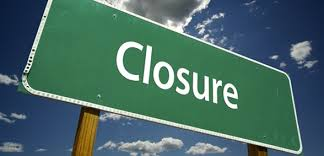 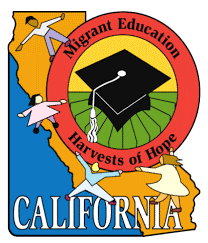